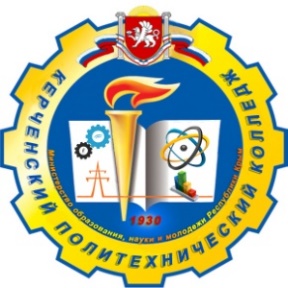 ГБПОУ РК «КЕРЧЕНСКИЙ ПОЛИТЕХНИЧЕСКИЙ КОЛЛЕДЖ
НАЗВАНИЕ ПРАКТИКИ
Название практики: Профориентация-вклад в будущее трудоустройство.
Профориентация — это знакомство с профессиями, чтобы выбрать одну из них. 
Для этого нужно проанализировать личные особенности человека, изучить рынок и выбрать подходящее направление. 
При поиске надо построить сценарии на 5—10 лет, изучить отрасль и ее перспективы и заложить время на обучение и реализацию.
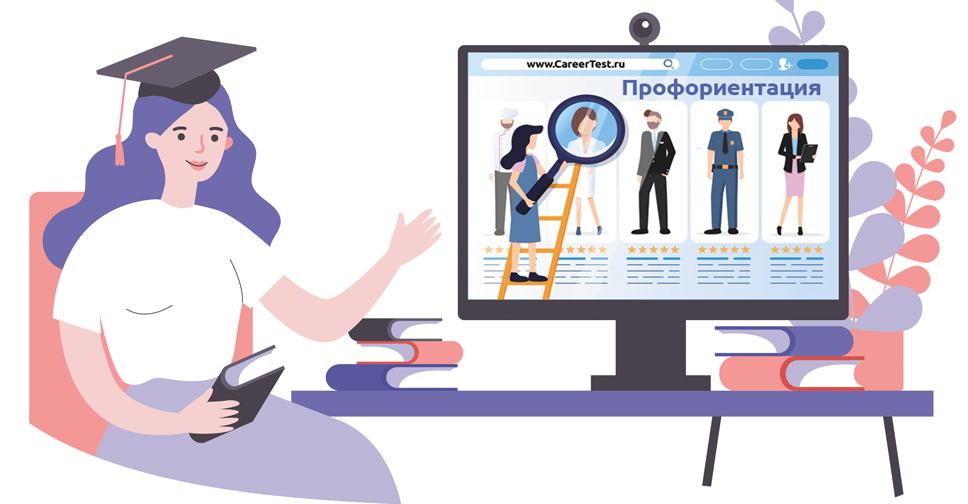 РЕГИОН РЕАЛИЗАЦИИ
Регионом реализации практики: 
Профориентация-вклад в будущее является Республика Крым,г.Керчь.
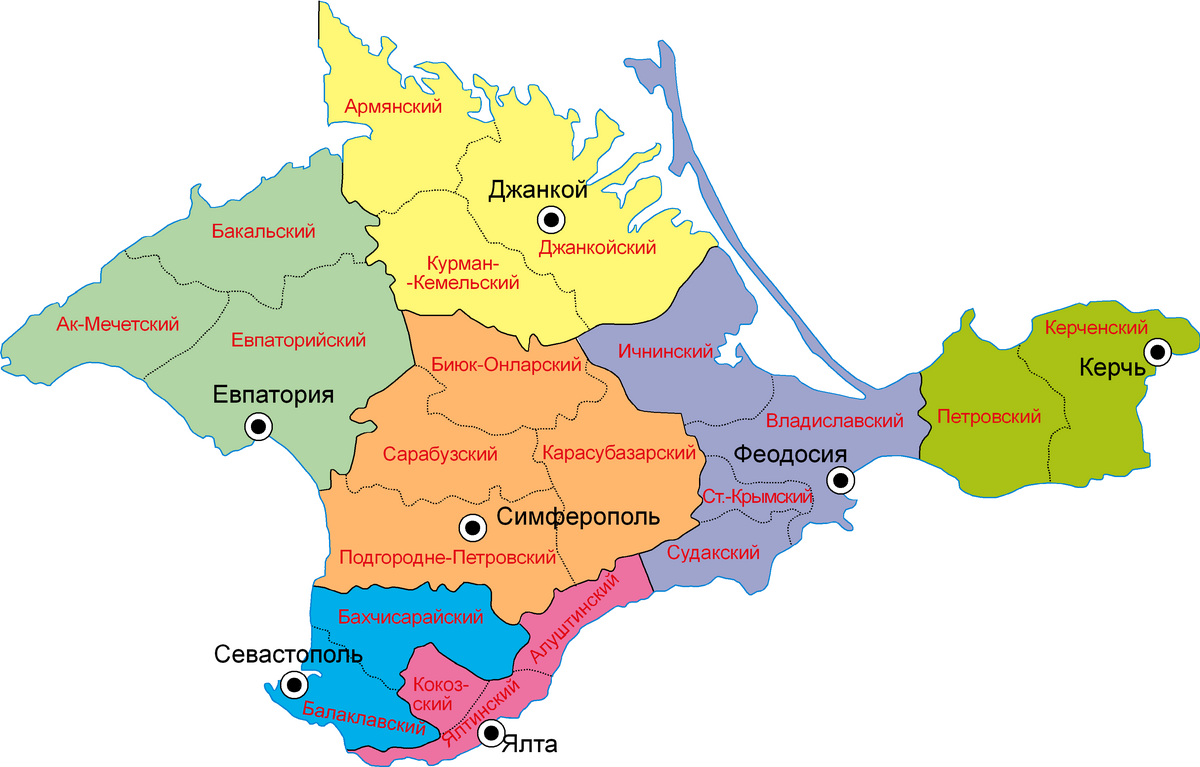 ЦЕЛИ И ЗАДАЧИ ПРАКТИКИ
содействие профессиональному развитию молодежи в будущем;
привлечение внимания молодежи к темам труда и трудоустройства после непосредственного обучения;
прогнозирование успешности в сфере профессии;
оказание профориентационной поддержки учащимся в выборе будущей профессии;
выработка сознательного отношения к труду;
помощь в выборе сферы деятельности.
ОПИСАНИЕ ПРАКТИКИ
Профориентация-важнейшая составляющая в трудоустройстве в целом. Она играет важную роль для тех учащихся,кто заканчивает обучение в общеобразовательных организациях и определяется с выбором профессии.
Проведение Дней открытых дверей равносильно привлечение внимания учащихся к будущему выбору профессии.
РЕЗУЛЬТАТЫ РЕАЛИЗАЦИИ ПРАКТИКИ
Результатами реализации практики являются:
Учащиеся по своему выбору становятся абитуриентами образовательной организации, поступают и обучаются, а в дальнейшем идут работать по выбранной профессии;
Помощь в выборе профессии;
Гарантия помощи в трудоустройстве после окончания обучения;
Профессиональное развитие молодого поколения.
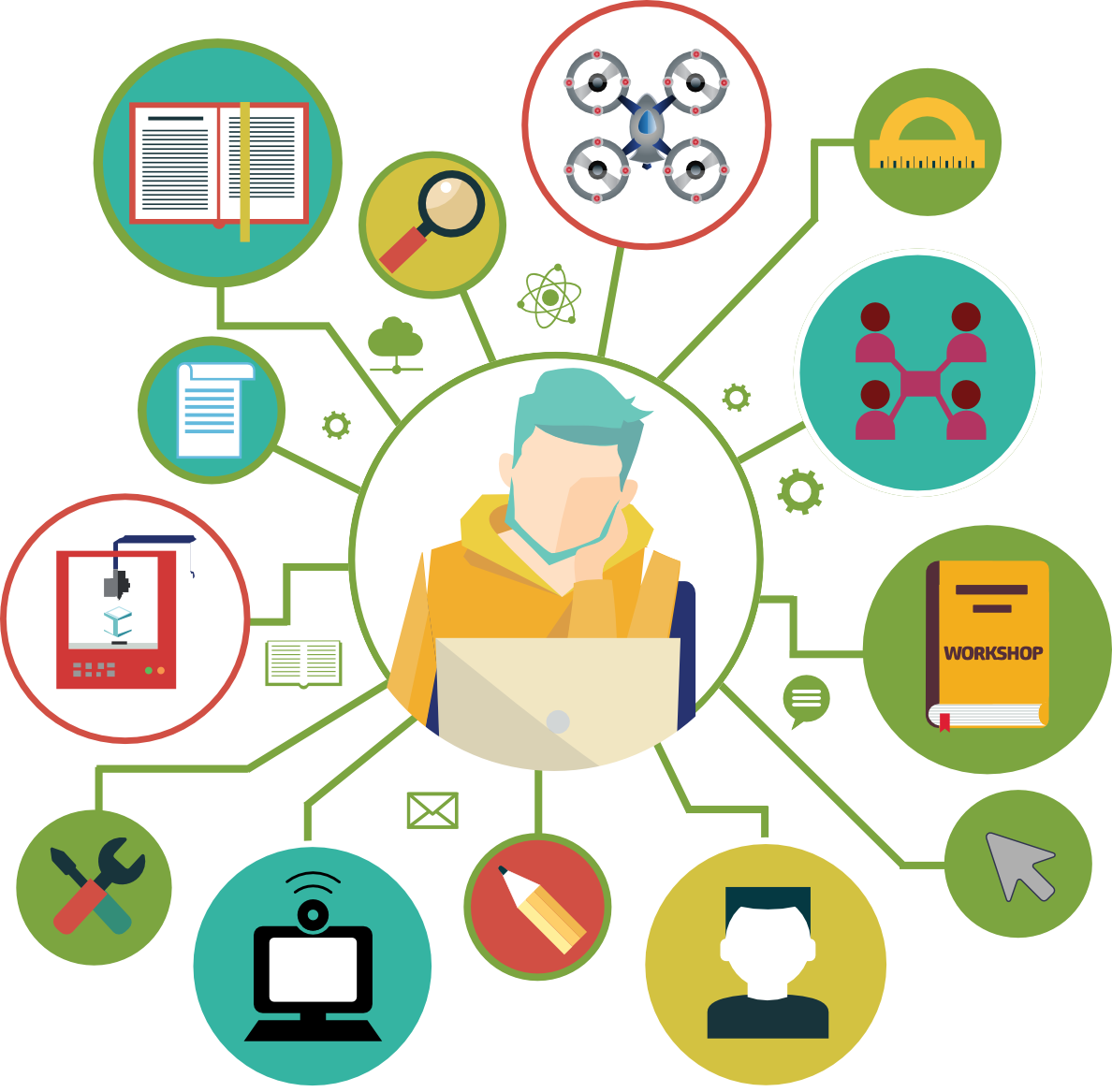 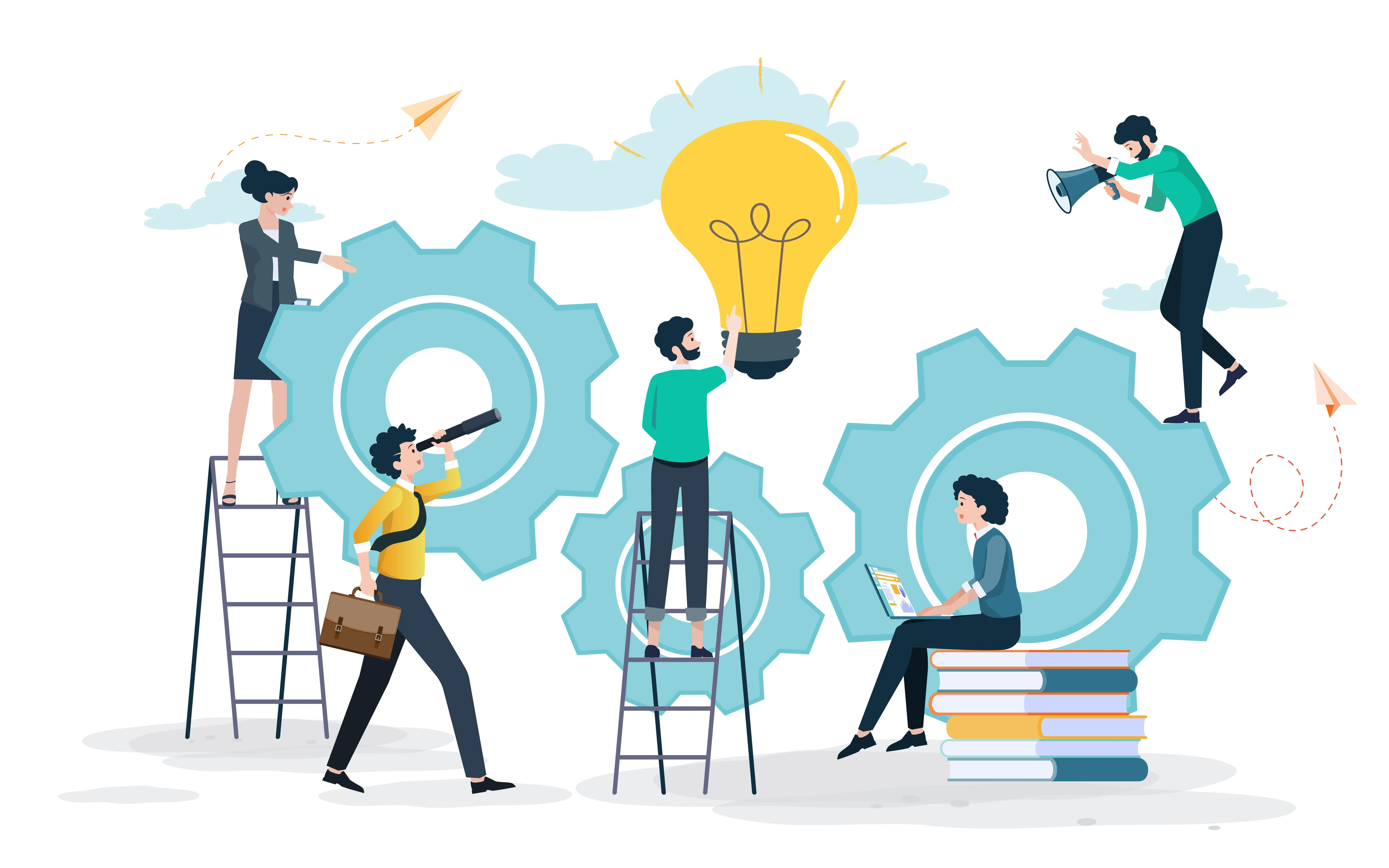 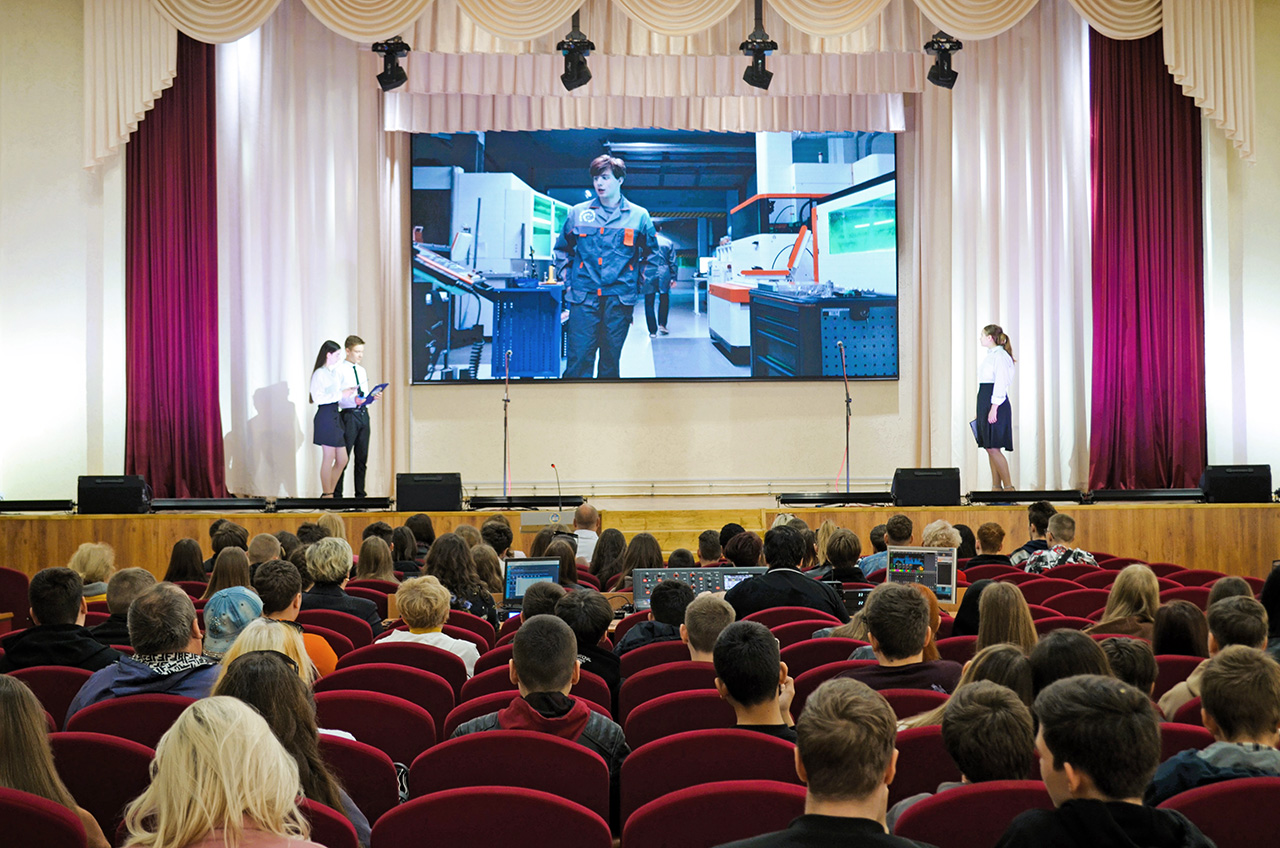 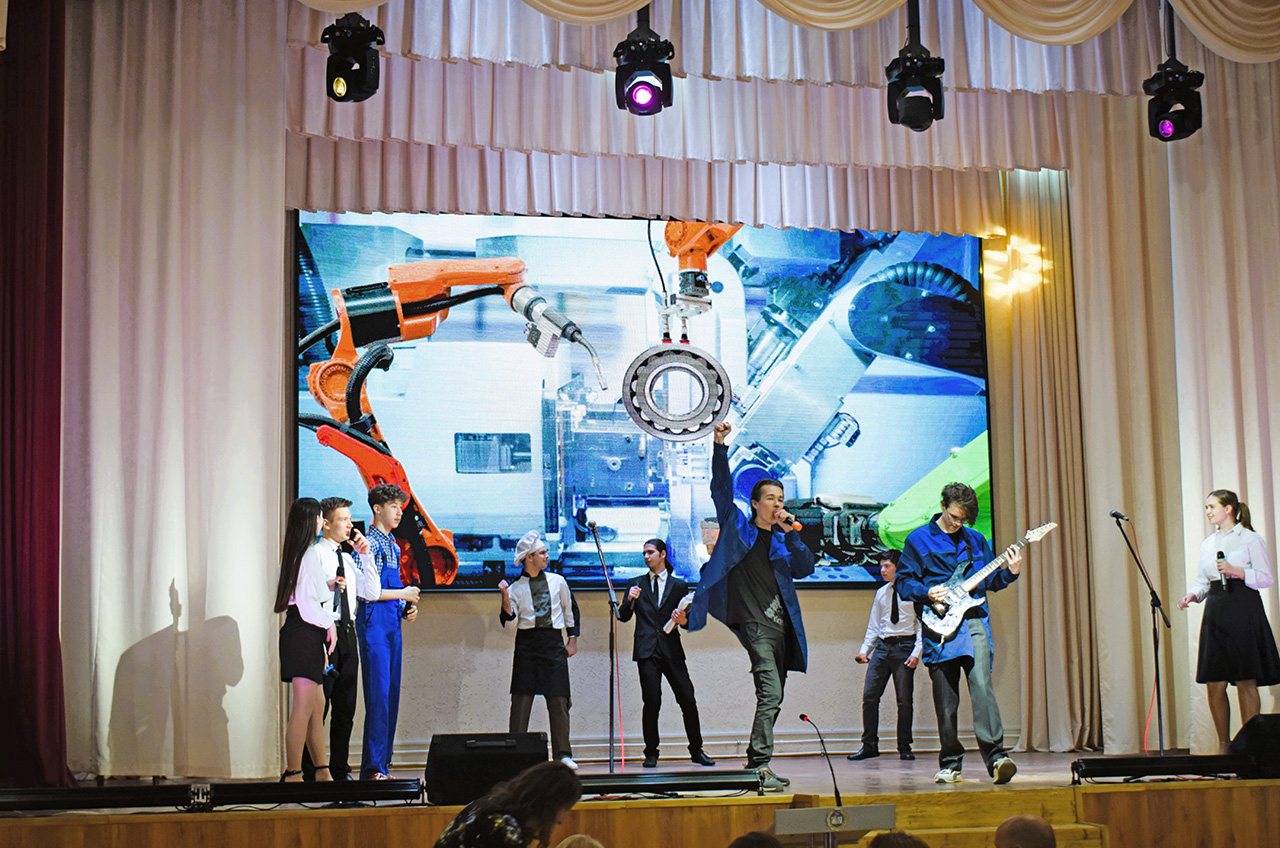 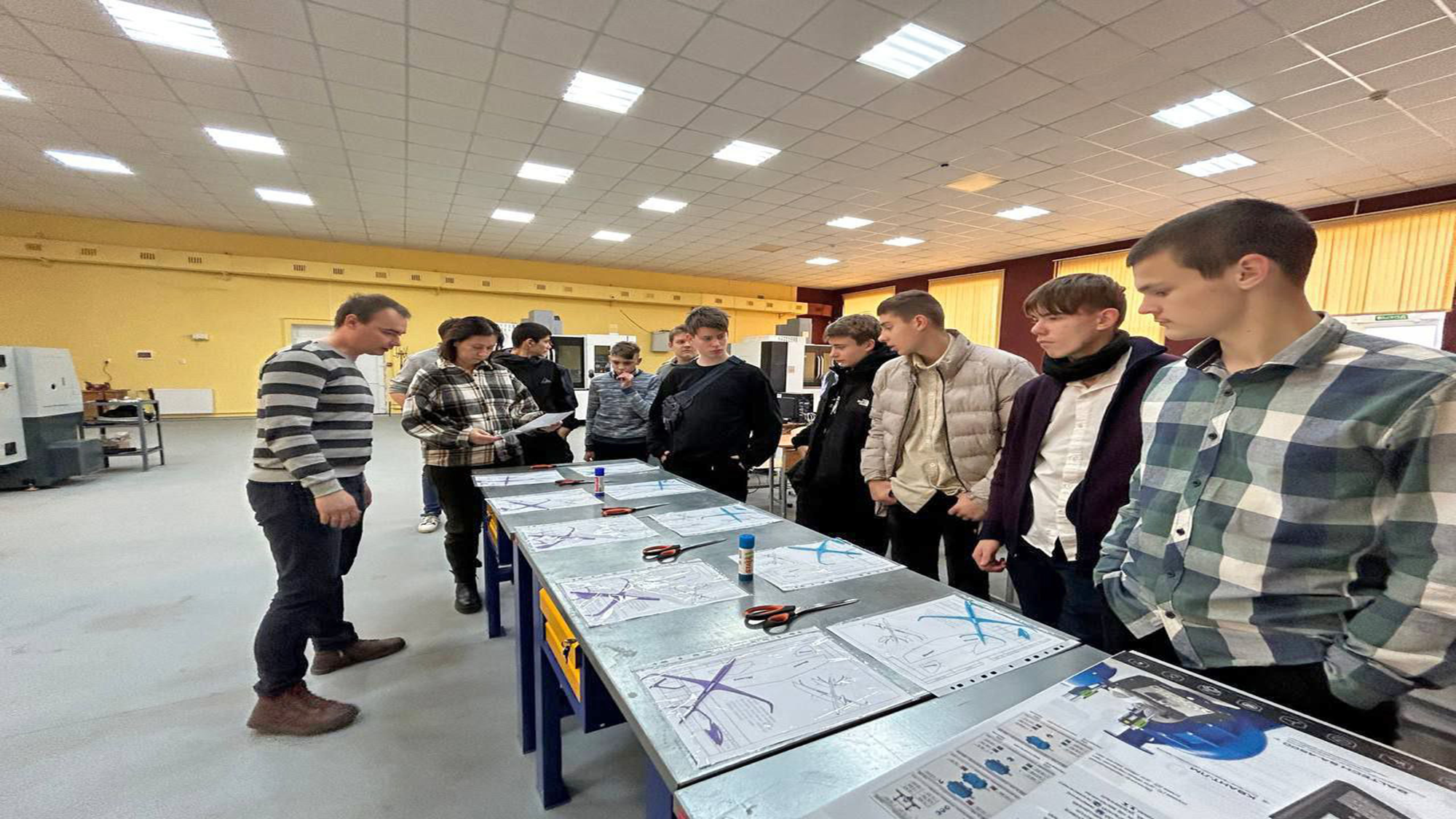 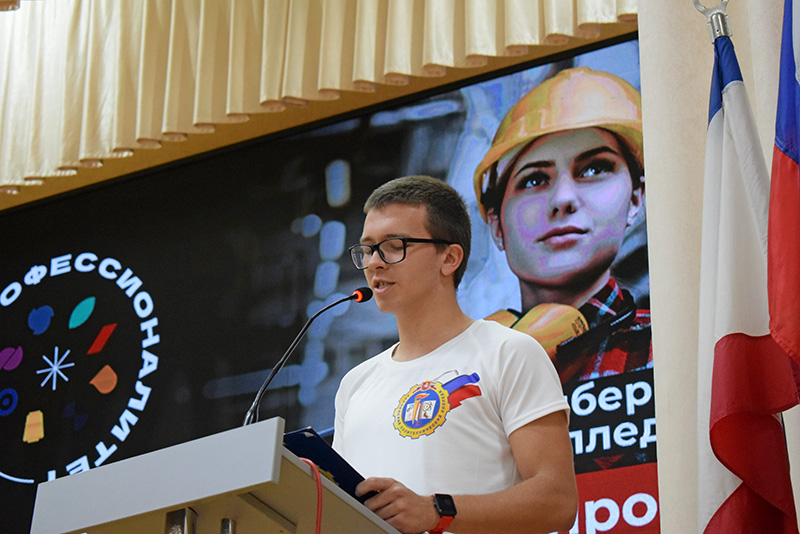 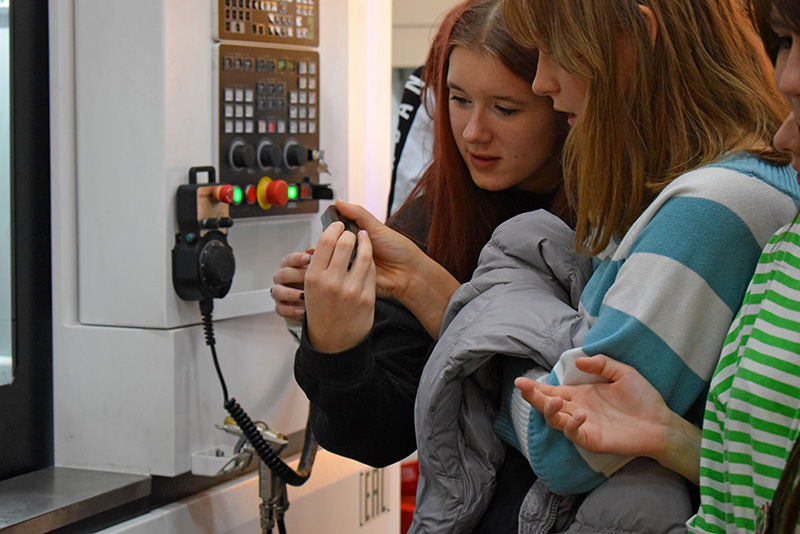 СПАСИБО ЗА ВНИМАНИЕ